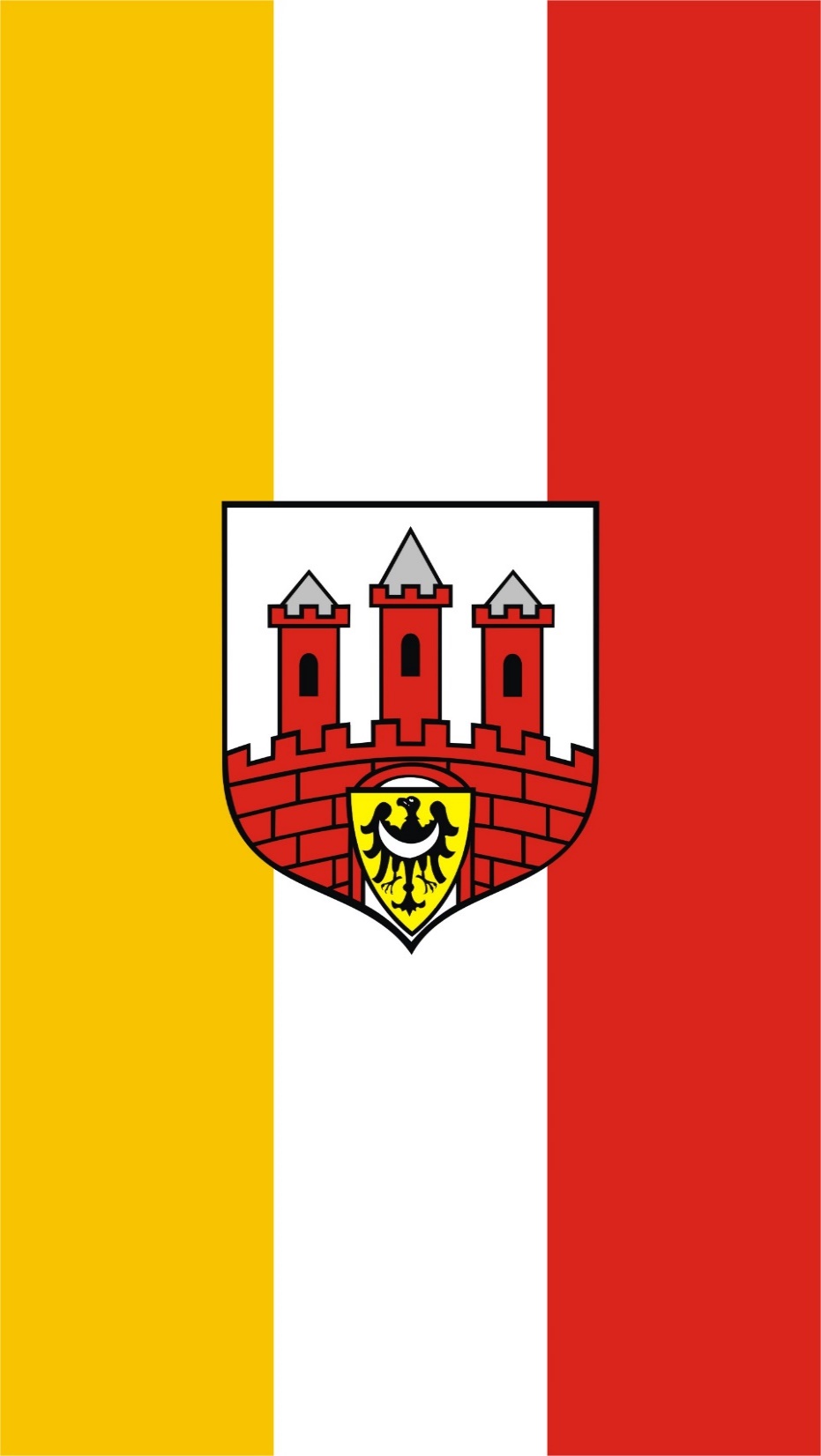 Budżet Miasta Bolesławiec
w latach 2015 - 2019